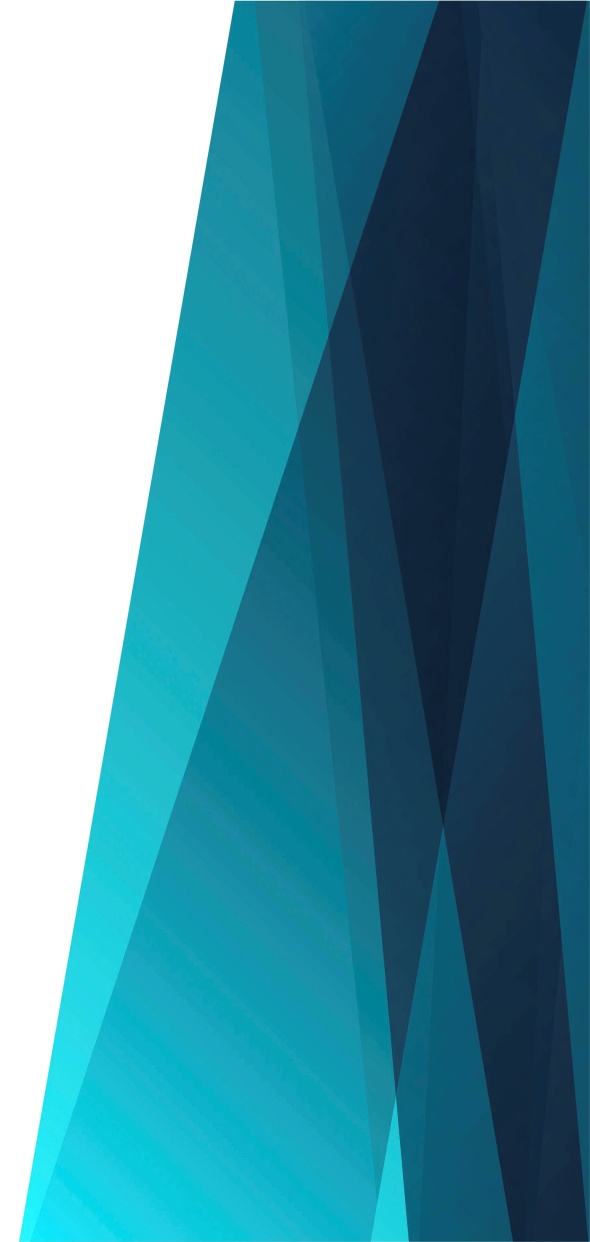 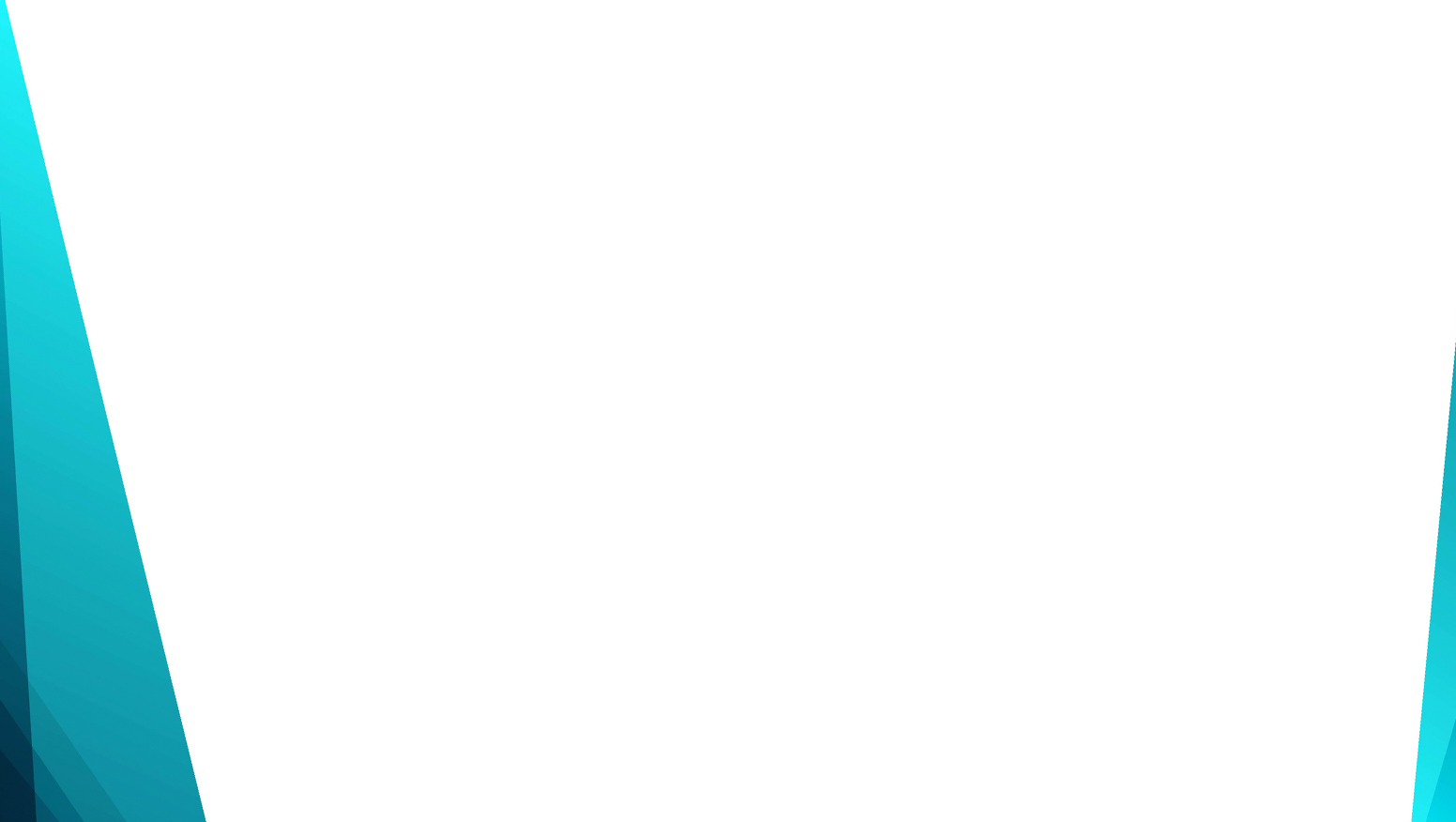 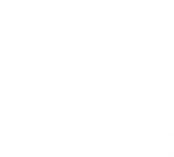 Я слышу, голос Твой   зовет
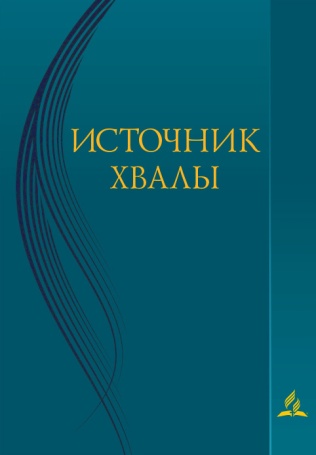 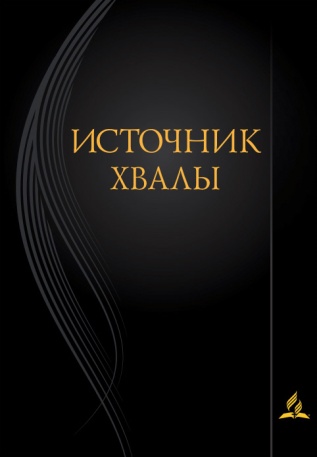 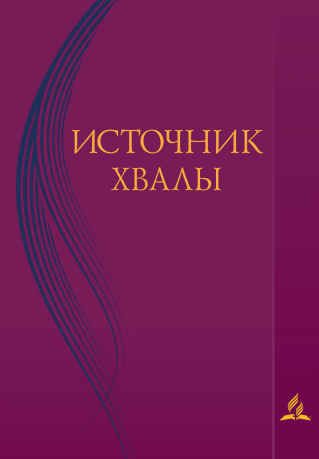 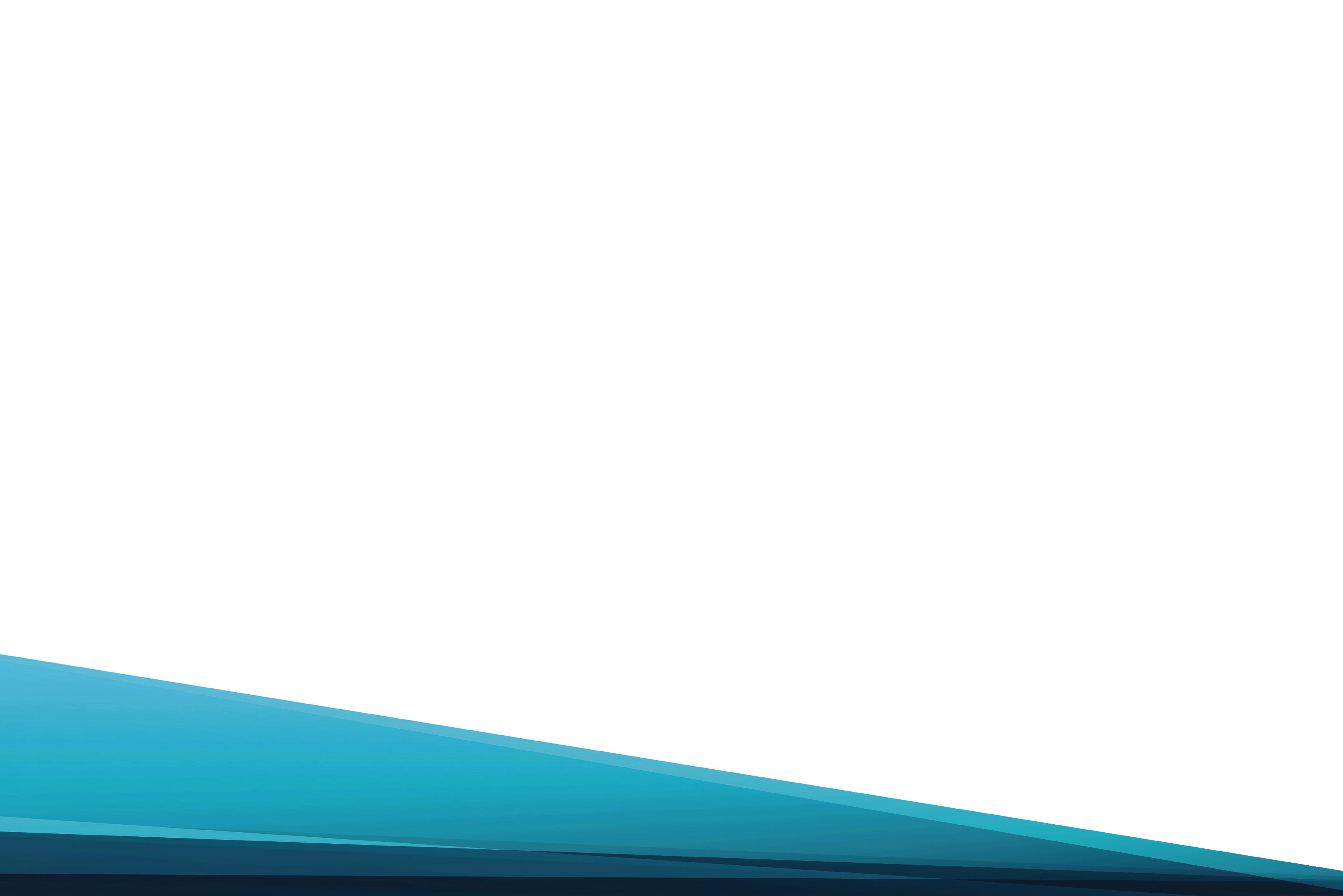 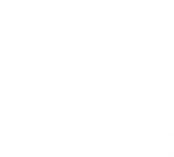 Я слышу, голос Твой 
Зовет меня к Тебе
Омыться Кровию святой,
Пролитой на кресте!
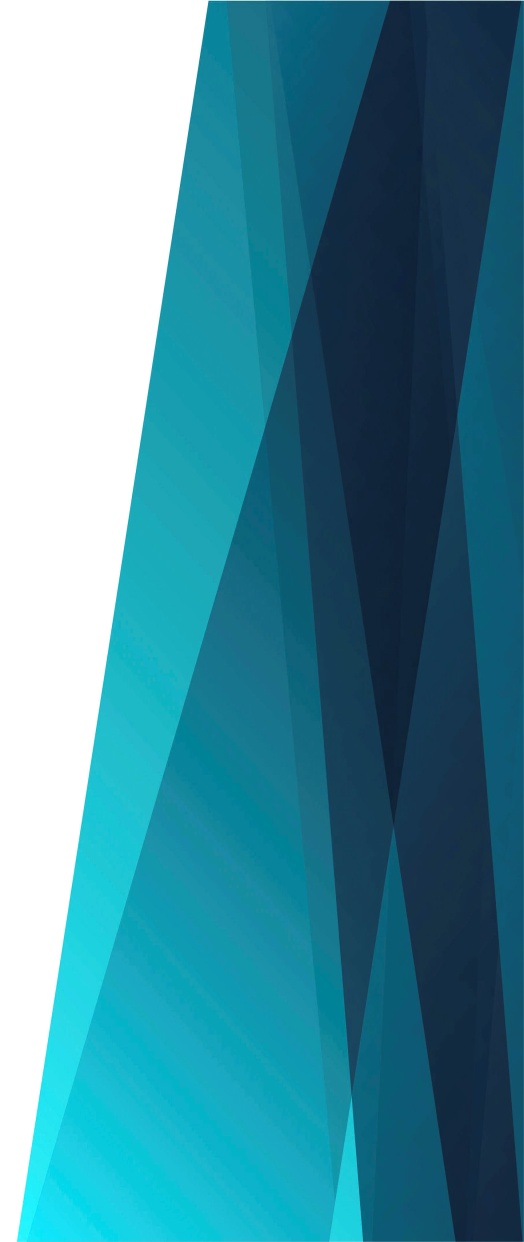 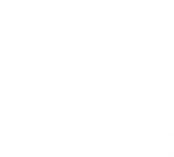 Припев: 
О Спаситель мой,
Прихожу к Тебе!
Кровию Твоей омой,
Пролитой на кресте!
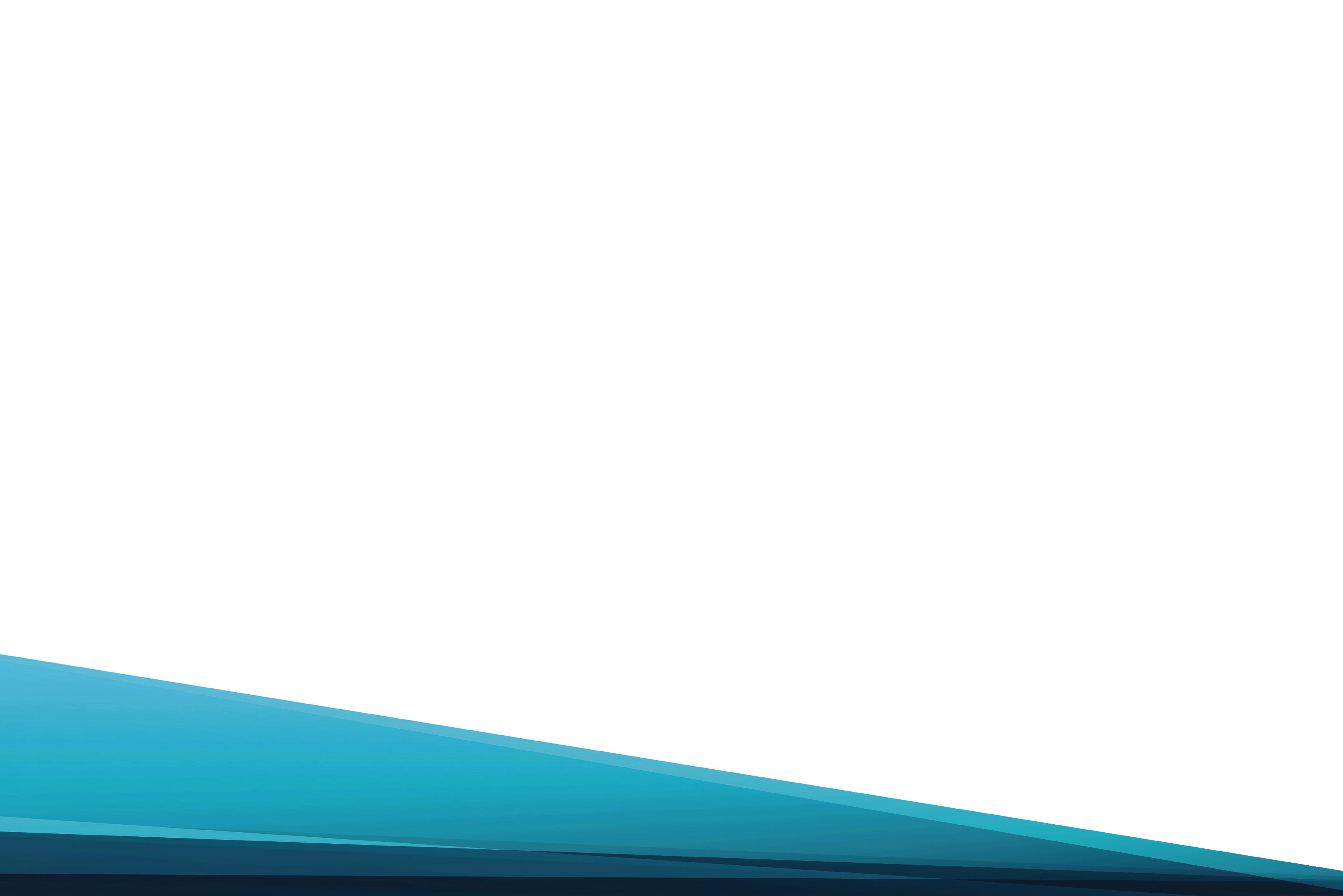 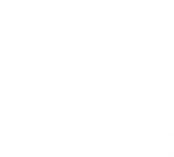 Хоть слаб и грешен я,
Ты силу мне даешь,
Снимаешь грех, живишь меня,
Любовию влечешь.
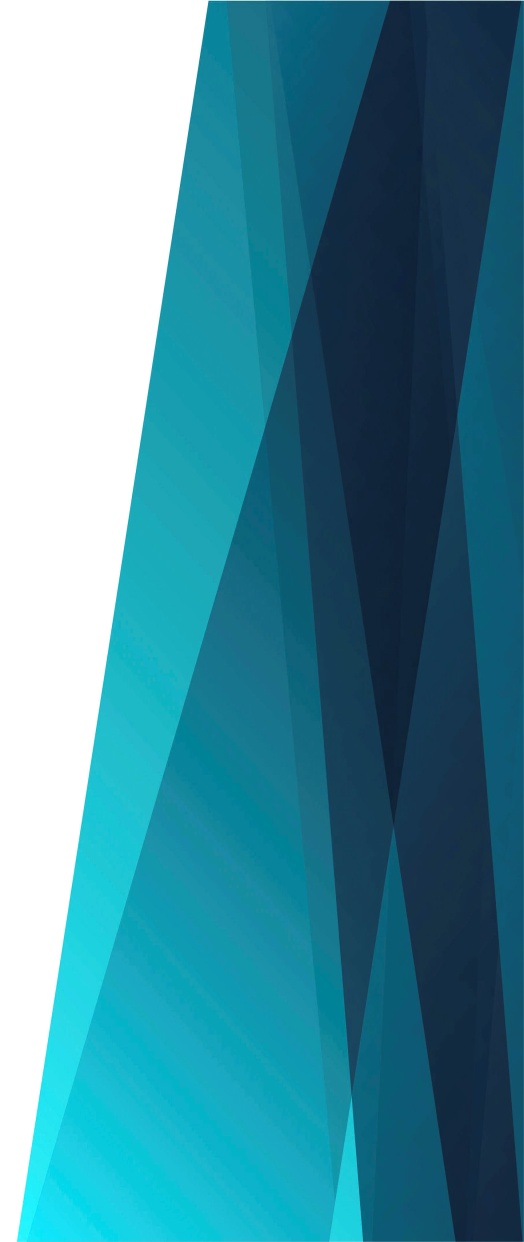 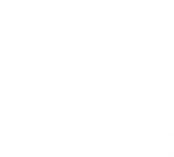 Припев: 
О Спаситель мой,
Прихожу к Тебе!
Кровию Твоей омой,
Пролитой на кресте!
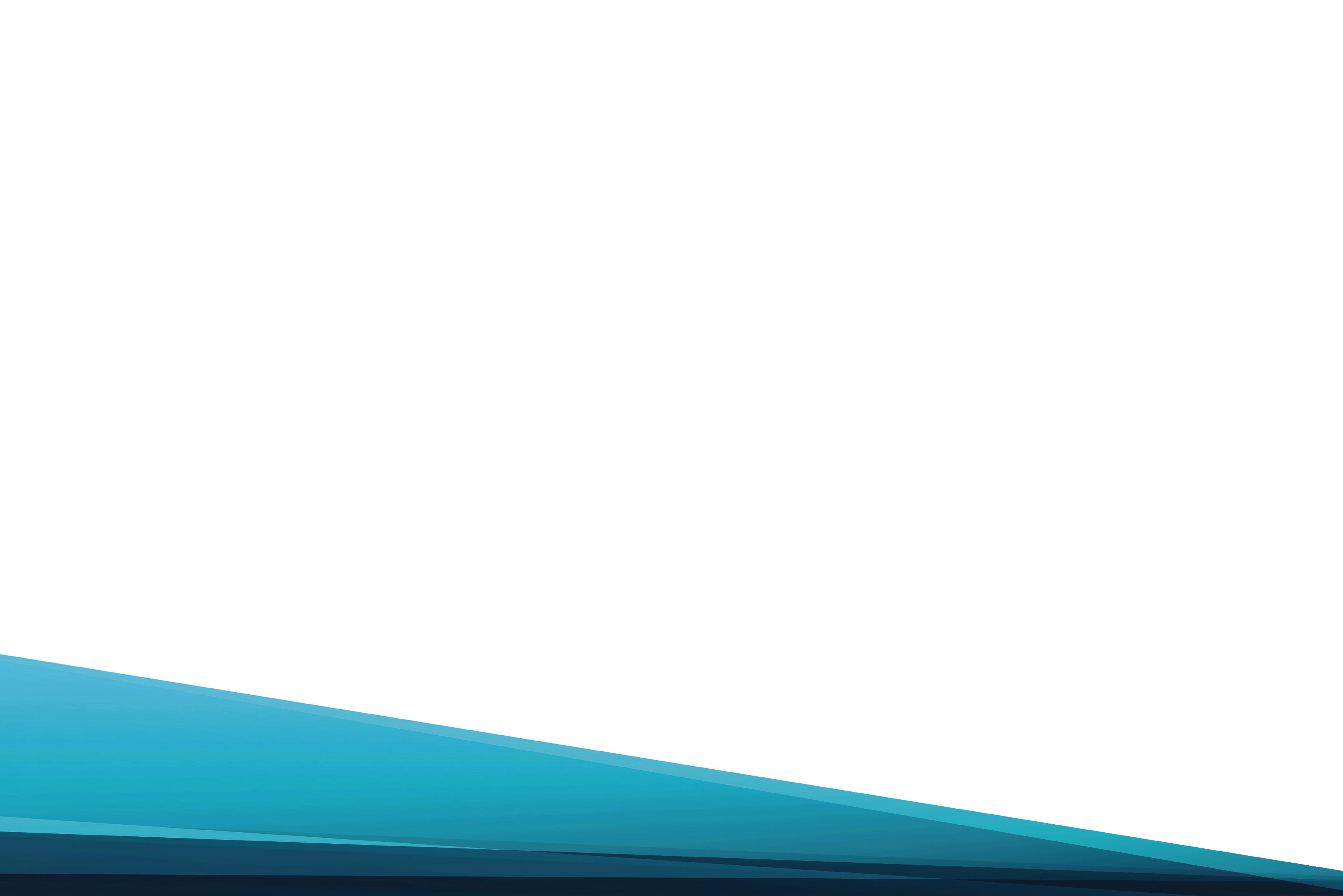 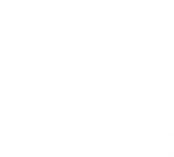 Жизнь новую Свою
Ты Сам во мне творишь,
И благодать на благодать
Ты щедро мне даришь.
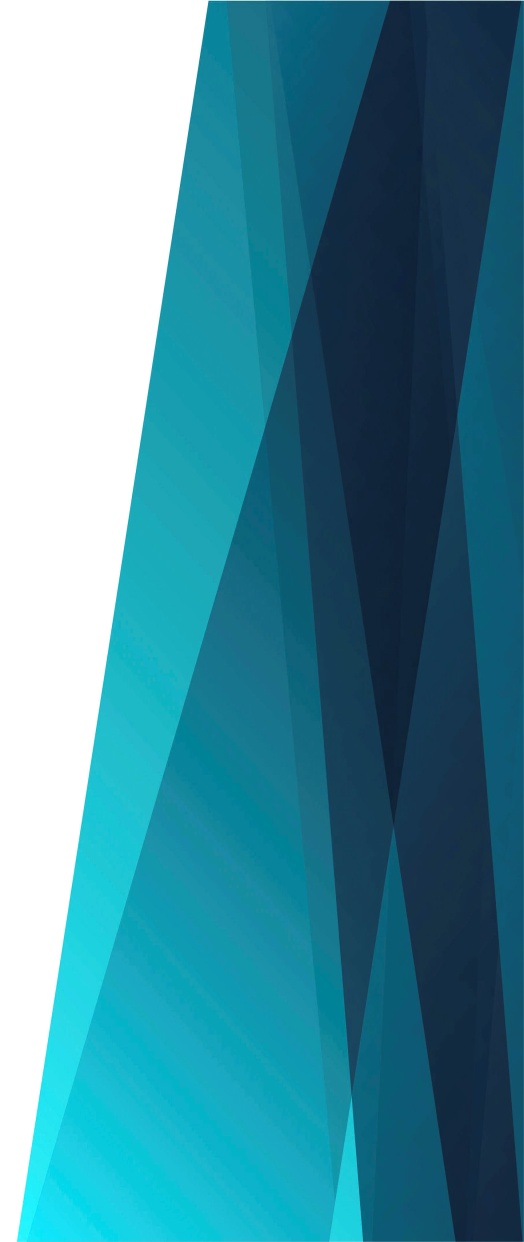 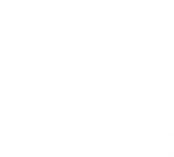 Припев: 
О Спаситель мой,
Прихожу к Тебе!
Кровию Твоей омой,
Пролитой на кресте!
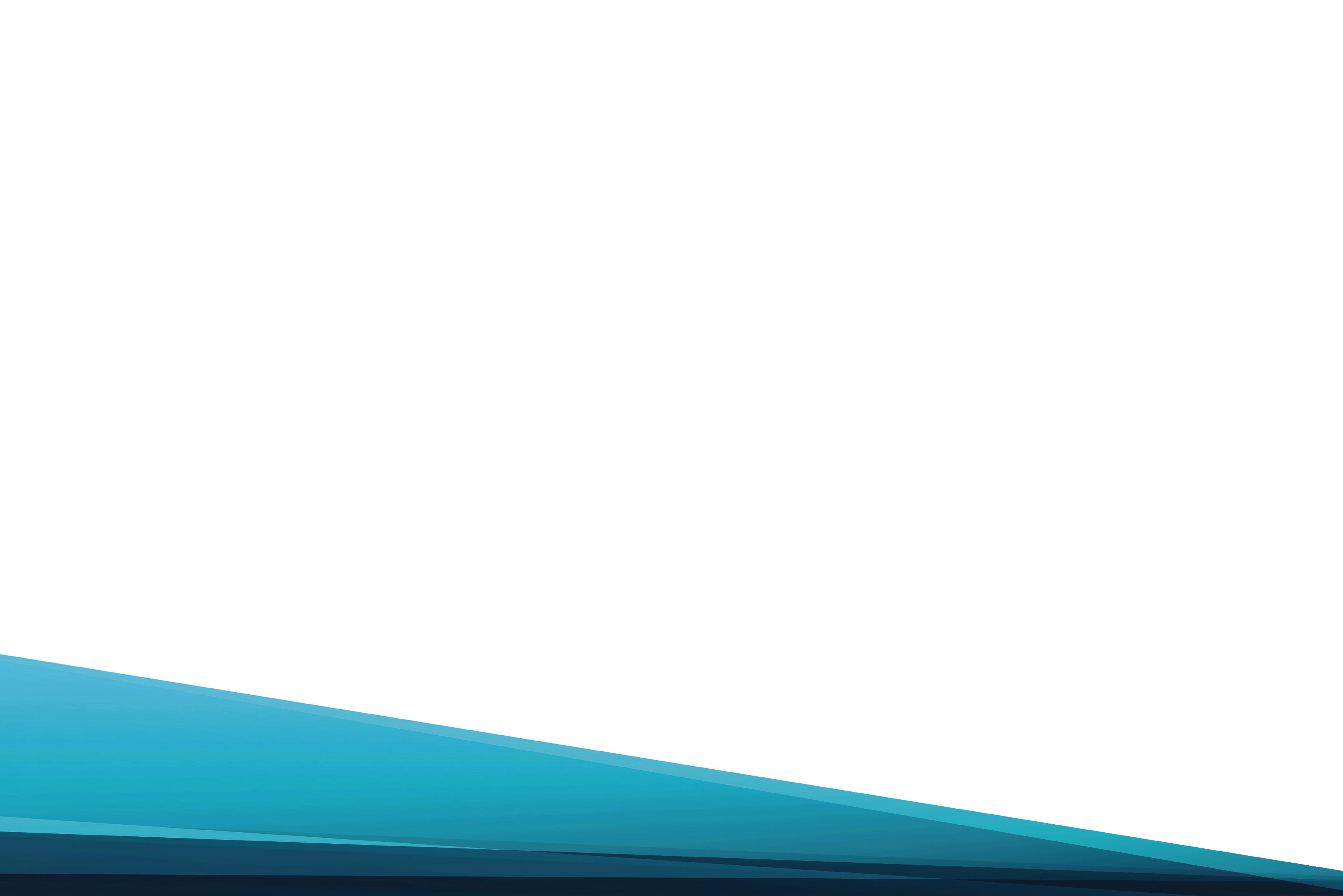 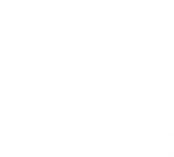 Ты сердцу весть даешь, 
Что я- Твое дитя,
Что Духом Ты во мне живешь,
А в Нем- вся полнота.
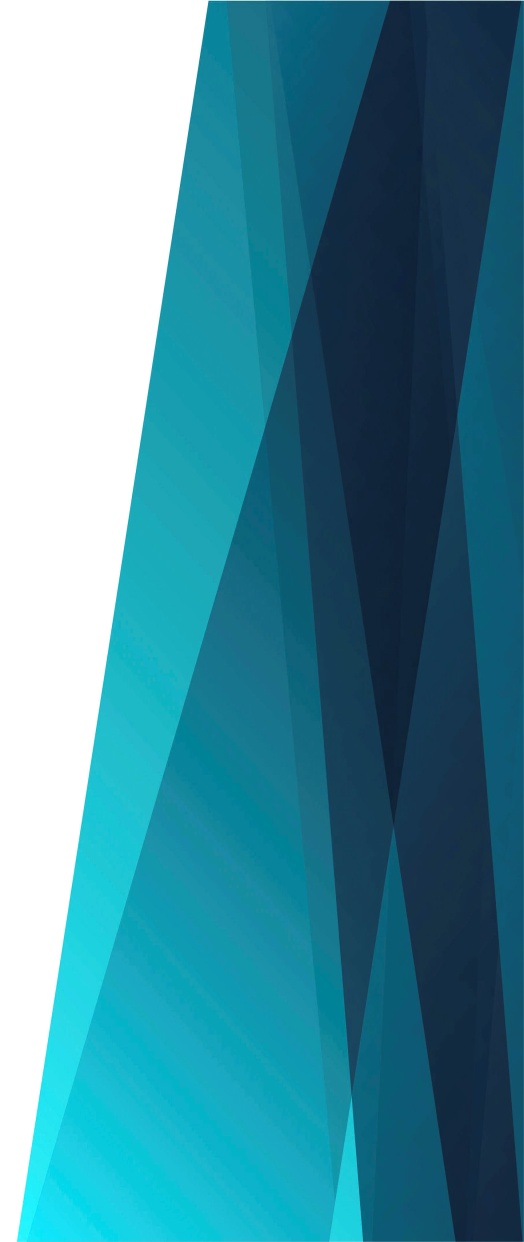 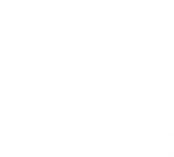 Припев: 
О Спаситель мой,
Прихожу к Тебе!
Кровию Твоей омой,
Пролитой на кресте!